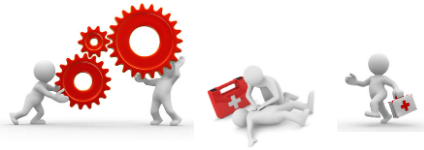 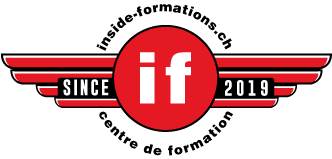 Prise en charge sanitaire / 1ers secours
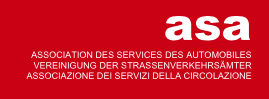 Document officiel

Signature du début de cours / liste des présences
2
Programme de la journée
Matinée « OTR»
8h00 -9h45 / 10h05-12h00
Après-midi «1ers secours »
13h15-14h50 / 15h00 -16h45
3
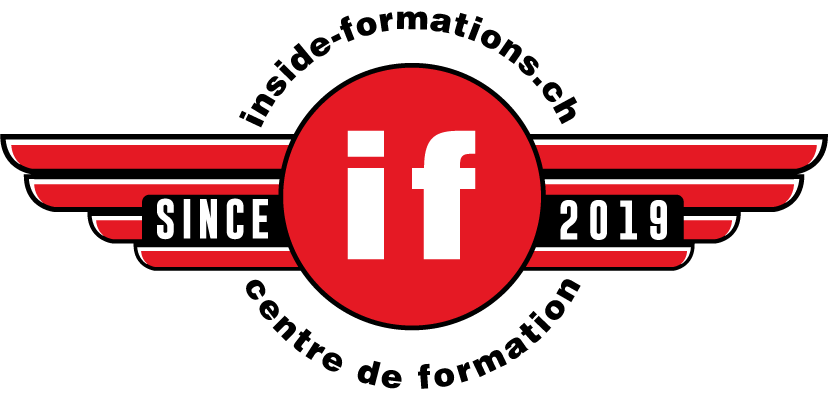 inside-formations,


C’est qui? crée en 2019 en Valais




C’est quoi? Centre de formation poids-lourds, toutes formations dans les transports
Camion école (Meillard), préparartion à l’examen OACP de l’ASTAG, formation continue, ADR/SDR, citernes dès juillet 2021



C’est où? Partout en Suisse Romande
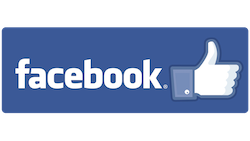 @insideformations
4
Faisons les présentations
Robert « Roby » Küderli
Né en 1972
Chauffeur poids-lourds depuis 2003

Maîtrise fédérale de vente
Spécialiste de la conduite de groupe CVPC
Webmaster ES
Formateur d’adulte FSEA
Formateur OACP depuis 2009
Conseiller en sécurité ADR/SDR
inside-formations
5
[Speaker Notes: Programme (afficher le prog homologation)]
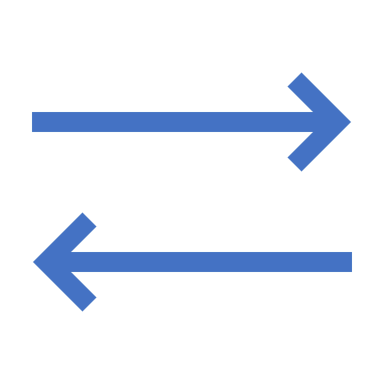 Et vous?
Quels sont vos attentes, avez-vous des sujets dont vous voudriez parler?
inside-formations
6
[Speaker Notes: Prochain objectifs]
Comment vous sentez-vous?
Pas content d’être là?
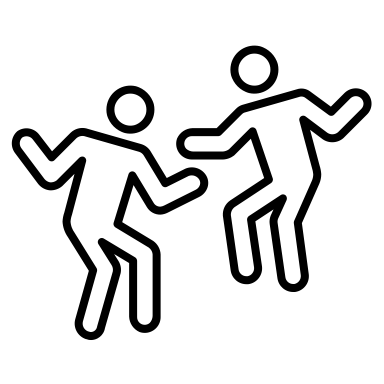 En forme?
Endormi?
Motivé?!
La loi vous protège!
Art. 128 du code pénal; omission de porter secours
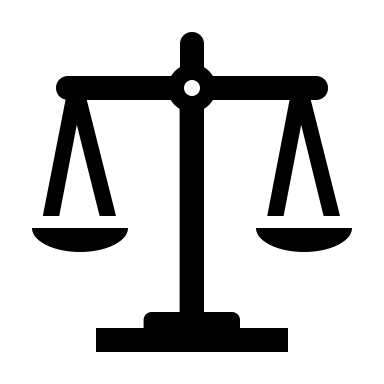 Celui qui n’aura pas prêté secours à une personne en danger de mort imminent,
Alors que l’on pouvait raisonnablement l’exiger de lui… 
…étant donné les circonstances… sera puni…
Pas le Résultat !
C’est l’INACTION qui est punie!
Vos témoignages…
Vous est-il déjà arrivé de devoir porter secours?
Si oui, voulez-vous le partager avec tous le monde?
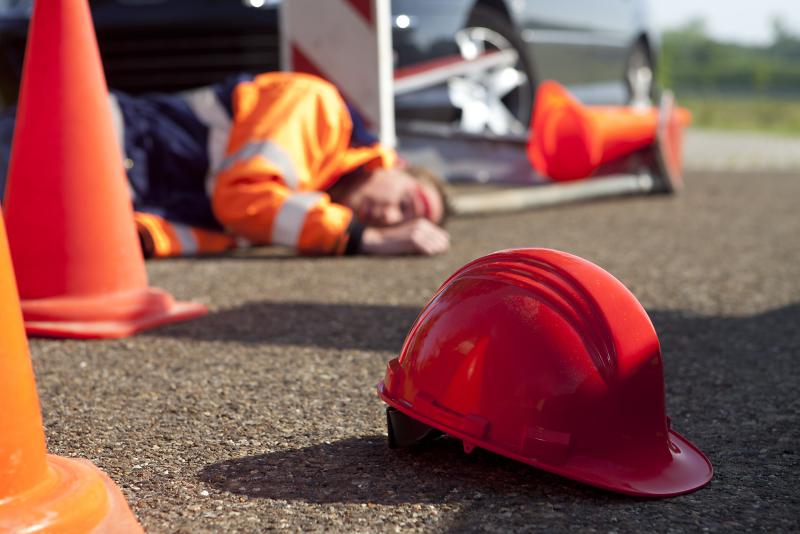 Avant tout il faut…
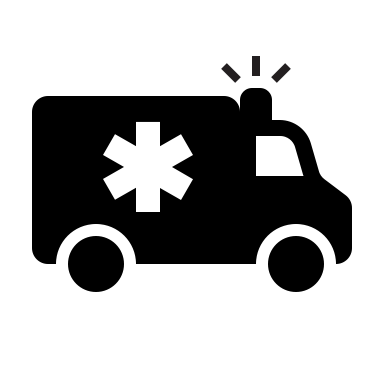 Observer la scène
Se protèger
Protéger les lieux
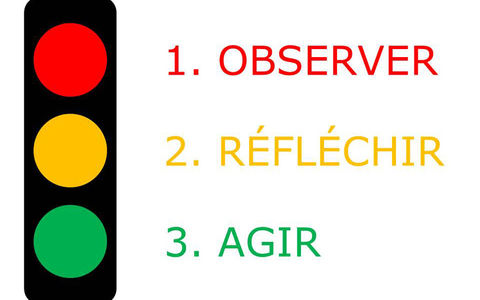 Arrivé sur les lieux: OBSERVER
Si votre sécurité n’est pas garantie: vous protéger!
Ensuite, protéger le lieu et les personnes!
Qui? Quoi? Ou?
Qui? Nombre de personnesHomme, femme, enfants…
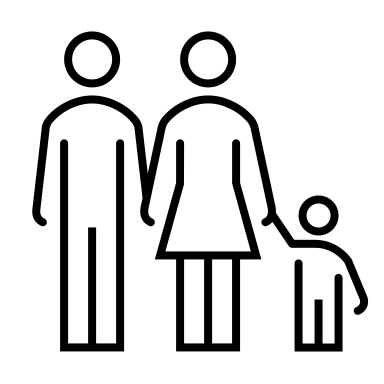 Quoi? La situation nécessite aussi l’intervention de la police? Pompiers?...
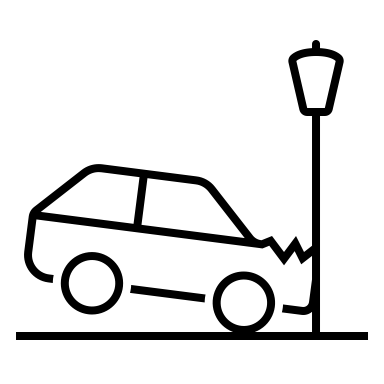 Ou? Lors de votre appel au secours, il s’agit de donner le lieu exact de l’accident!
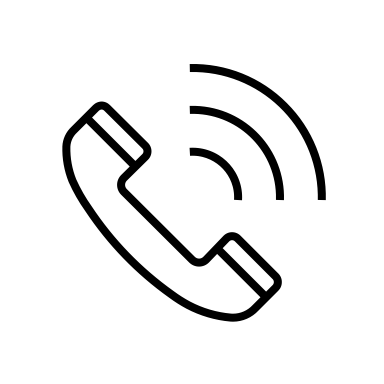 Les numéros d’urgence
L’appel
144 / 112
Ce sont les numéros d’urgence en Suisse et en Europe pour le 112
Répondre aux question de l’opérateur
Suivre les recommandations…
Connaître l’adresse!
Décrire la situation
Exemple par le formateur…
Voici ce que ça donne   <en vrai >!
Sur la route, soudain, un accident!
Veillez à laisser le couloir pour les secours! (01.2021 obligatoire)
S’arrêter!
Mettre les feux de panne
Evaluer la situation
Ne pas sortir si c’est trop dangereux…
Sinon, sortir et vous mettre et sécuriser les lieux…
Eventuellement se répartir les tâches avec les autres personnes présentent!
Porter secours et donner l’alarme!
Rester avec le/les blessés
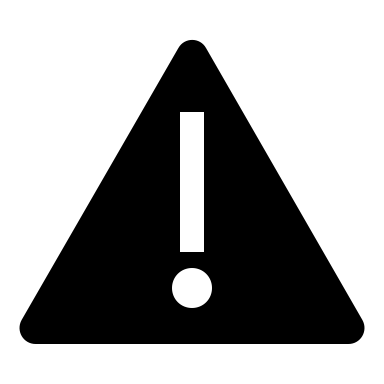 1ère partie pratique
Exercices sur la situation d’accident, sécurisation des lieux…
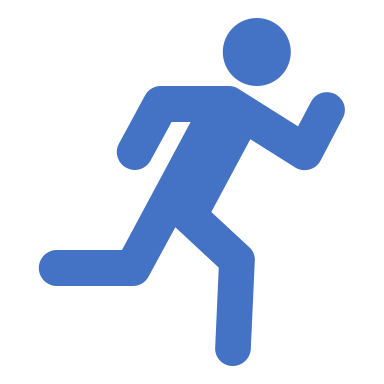 Comment porter secours?
A vérifier en premier
La victime est-elle consciente?

La victime respire t’elle?
La conscience
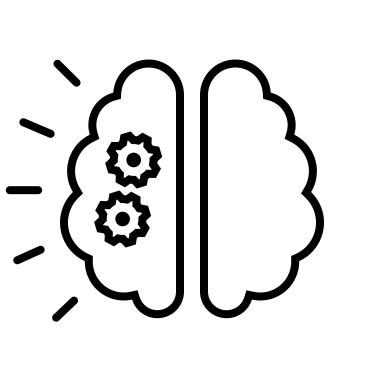 Bonjour, je m’appel Jésus, je viens vous sauver!
Tenir les 2 mains de la victime et lui demander de serrer
Au besoin, parler plus fort, crier…
Secouer la personne
Si pas de réponse, cela veut dire que la personne est inconsciente…
La respiration
En s’approchant de la victime, on écoute si elle respire…tirer la tête en arrière
Regarder les l’abdomen bouge..
En cas de doute, faire comme si elle ne respirai pas!
C’est le fameux A B C
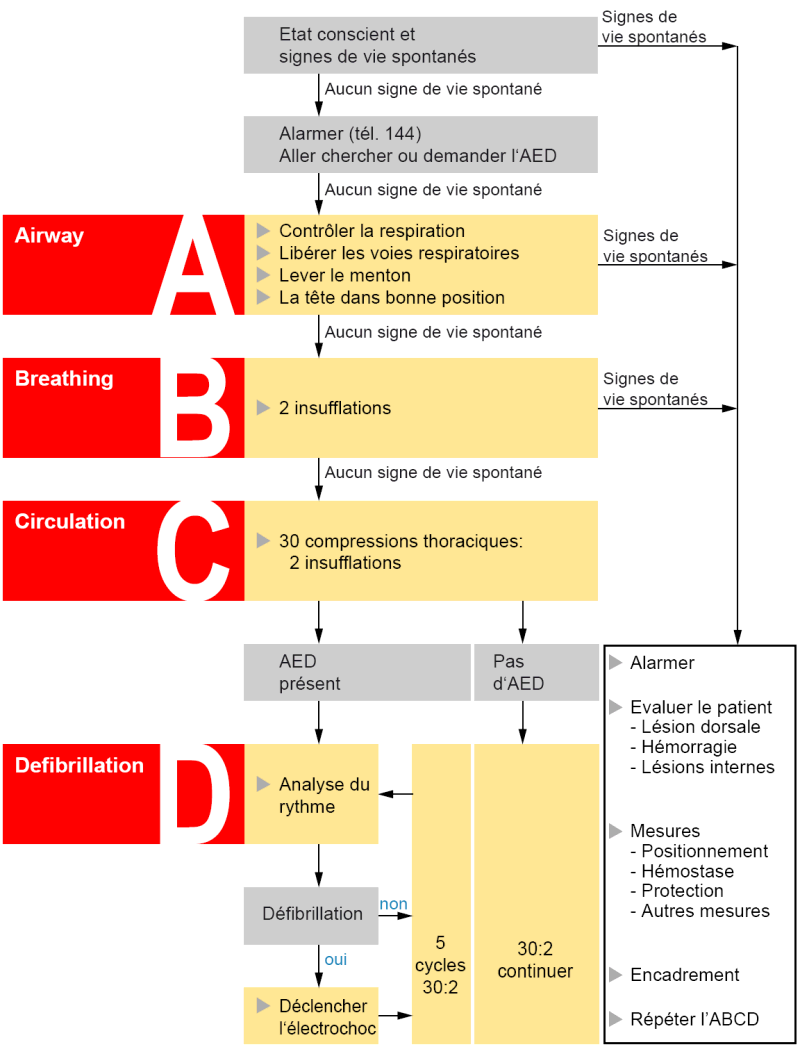 Il y a 3 situations possibles
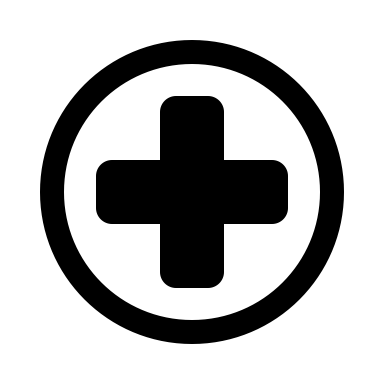 Personne consciente sans respiration normale…
Personne inconsciente avec respiration normale
Personne consciente
Personne inconsciente / respiration anormale
Appeler à l’aide / demander d’appeler le 144 / sinon vous le faite
Défibrillateur si il y en a un
Sinon, commencer les compressions, et 1, et 2, et 3…
Arrivée du défibrillateur, le brancher et suivre les instructions
Sinon, continuer les compressions jusqu’à la reprise par un professionnel
Attention, si vous êtes seul, le massage cardiaque peut durer longtemps!
Personne inconsciente, sans respiration
Démonstration du massage sur le manenquin
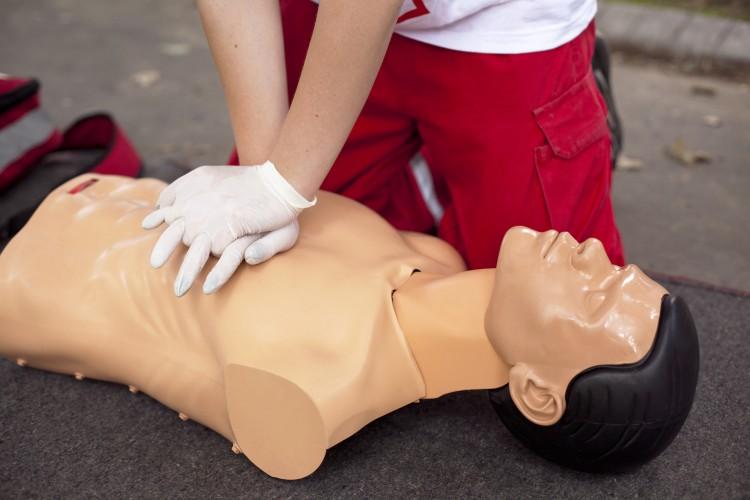 Exercices sur le mannequin
Le défibrillateur
La défibrillation, appelée aussi choc électrique externe est le geste médical consistant à faire passer volontairement et de manière brève un courant électrique dans le cœur lorsque celui-ci présente certains troubles du rythme appelés fibrillation, et destiné à rétablir un rythme cardiaque normal (sinusal).
Démonstration du défibrillateur
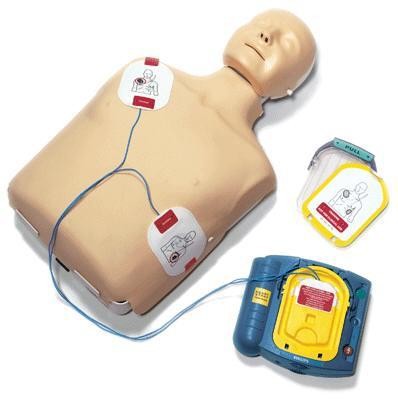 Exercice avec le défibrillateur
La PLS, position latérale de sécurité
La PLS sert à mettre la victime dans une position « confortable » en attendant les secours…
Idéalement, couvrez la victime avec une couverture car en état de choc on à froid…
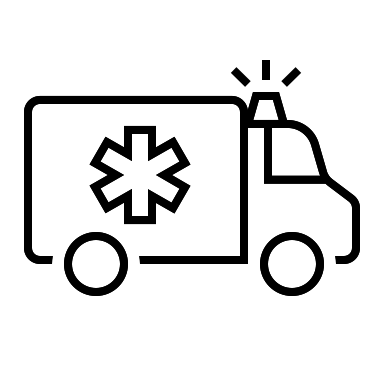 Restez avec elle et parlez lui afin de la rassurer…
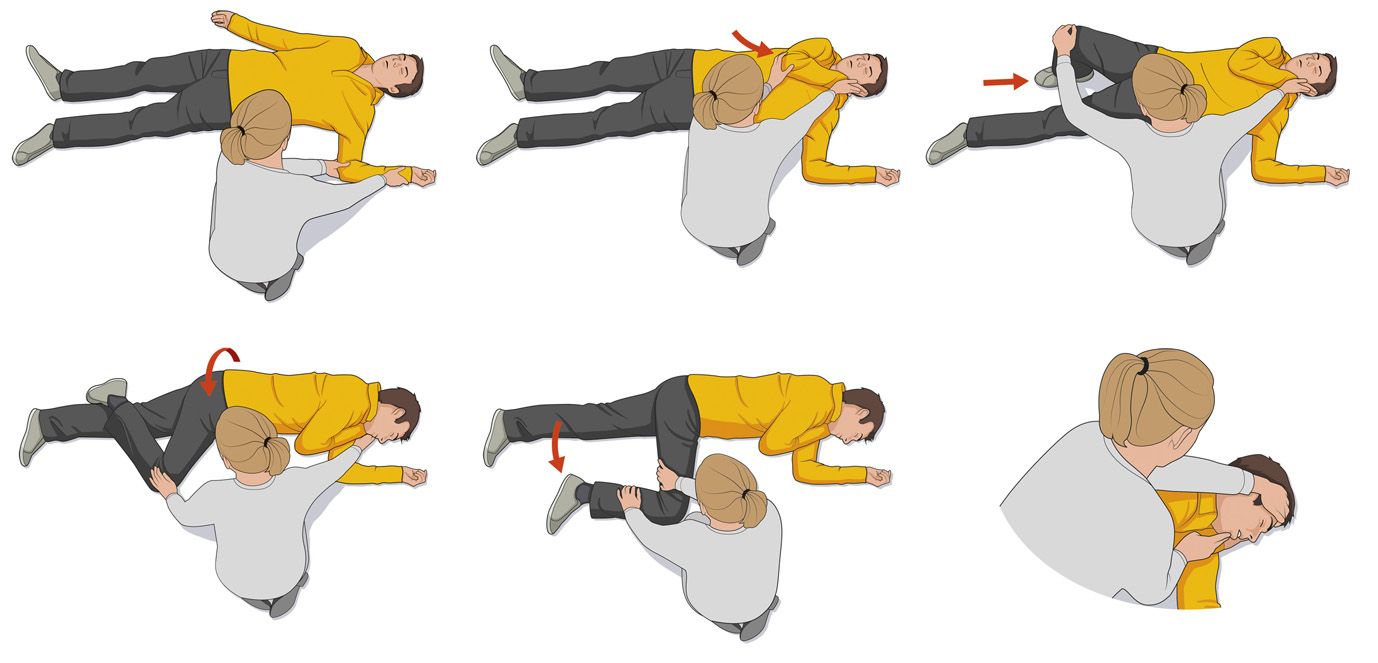 La PLS, position latérale de sécurité
Démonstration et exercice PLS
Bilan de l’exercice…
Constitution de groupe pour faire…la totale!
Bilan de l’exercice…
Accident / panne dans un tunnel
Bon à savoir…
Les First Reponder
Parfois, dans les endroits isolé, c’est eux qui vous viendront en aide en 1er!
Accident à éviter: monter et descendre de la cabine du camion
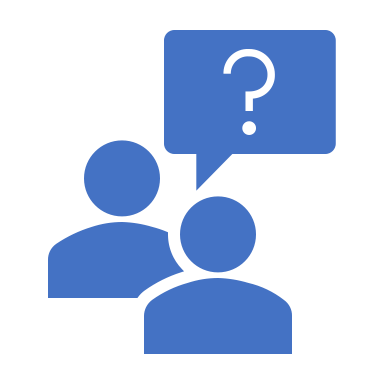 Questions diverses
Document officiel & clôture du cours
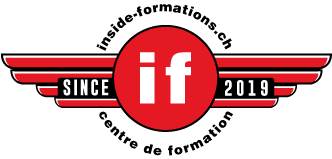 Merci pour votre participation et à bientôt!